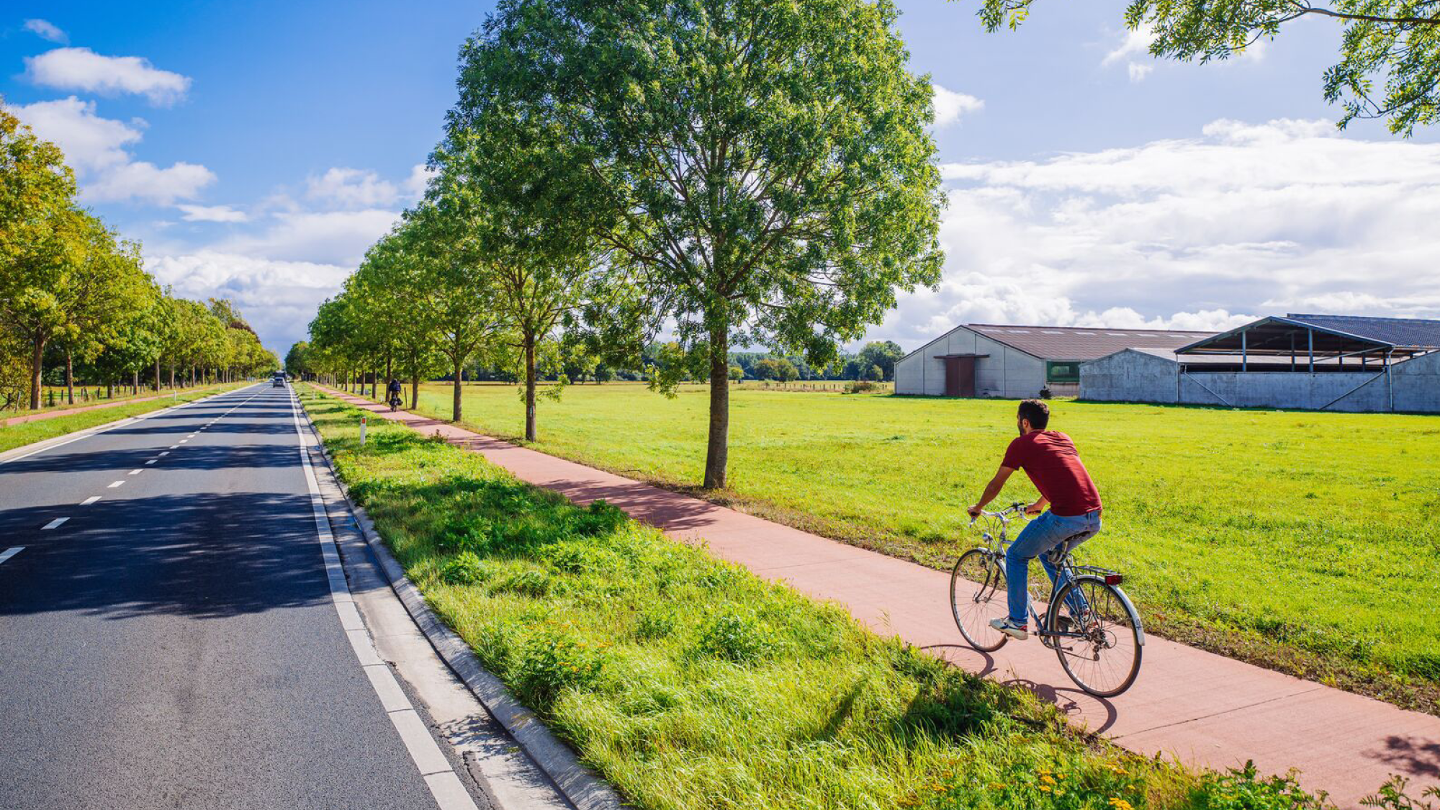 Vernieuwing rotonde Opglabbeek
Infosessie – 16 januari 2024
Inhoud
Welkom
Project 
Planning werken 
Uitvoering werken 
Communicatie en contact
Vragenronde
Welkom
Marco Goossens - burgemeester Oudsbergen
Project
Peter Stulens - projectmanager AWV
Project
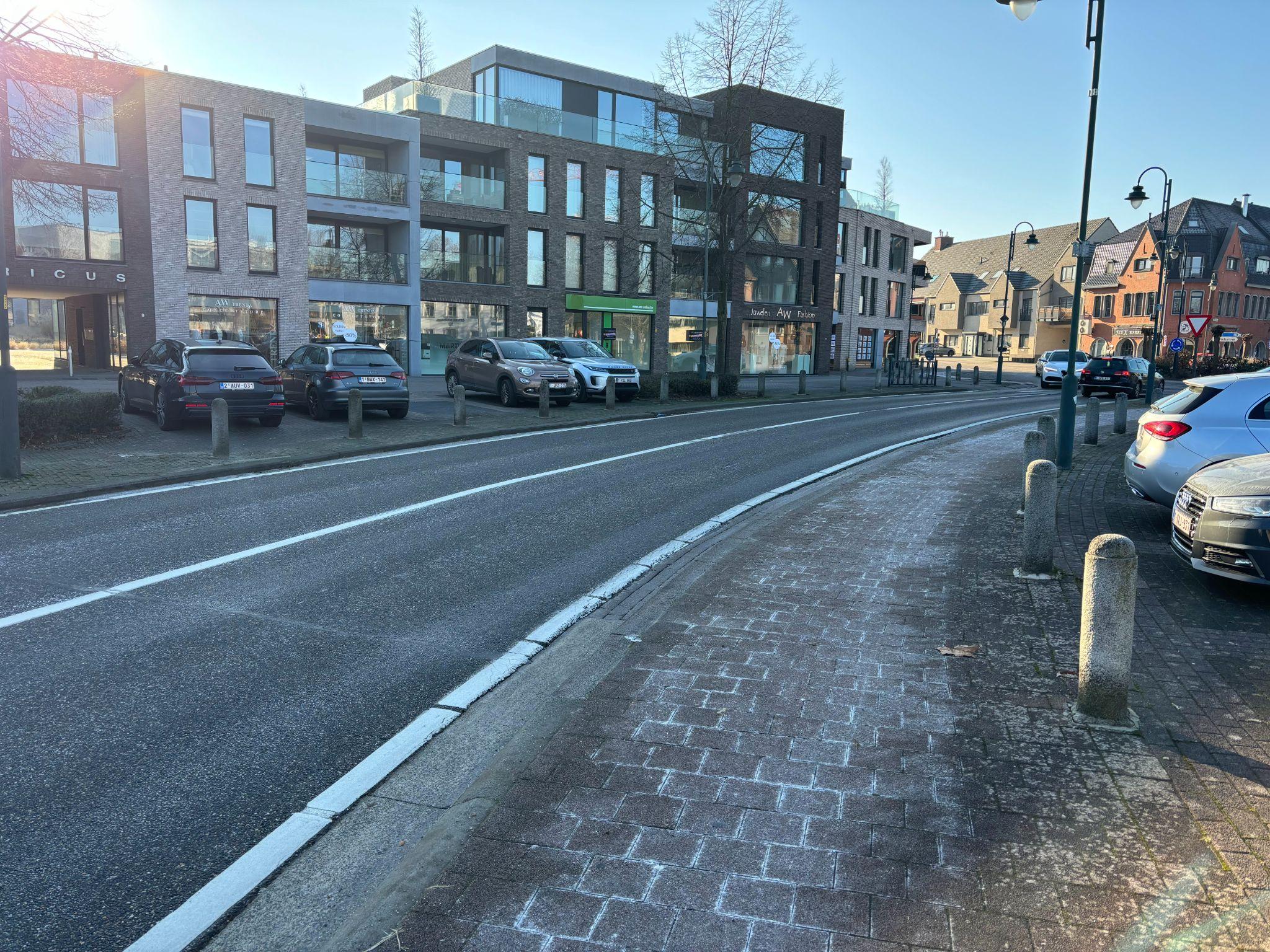 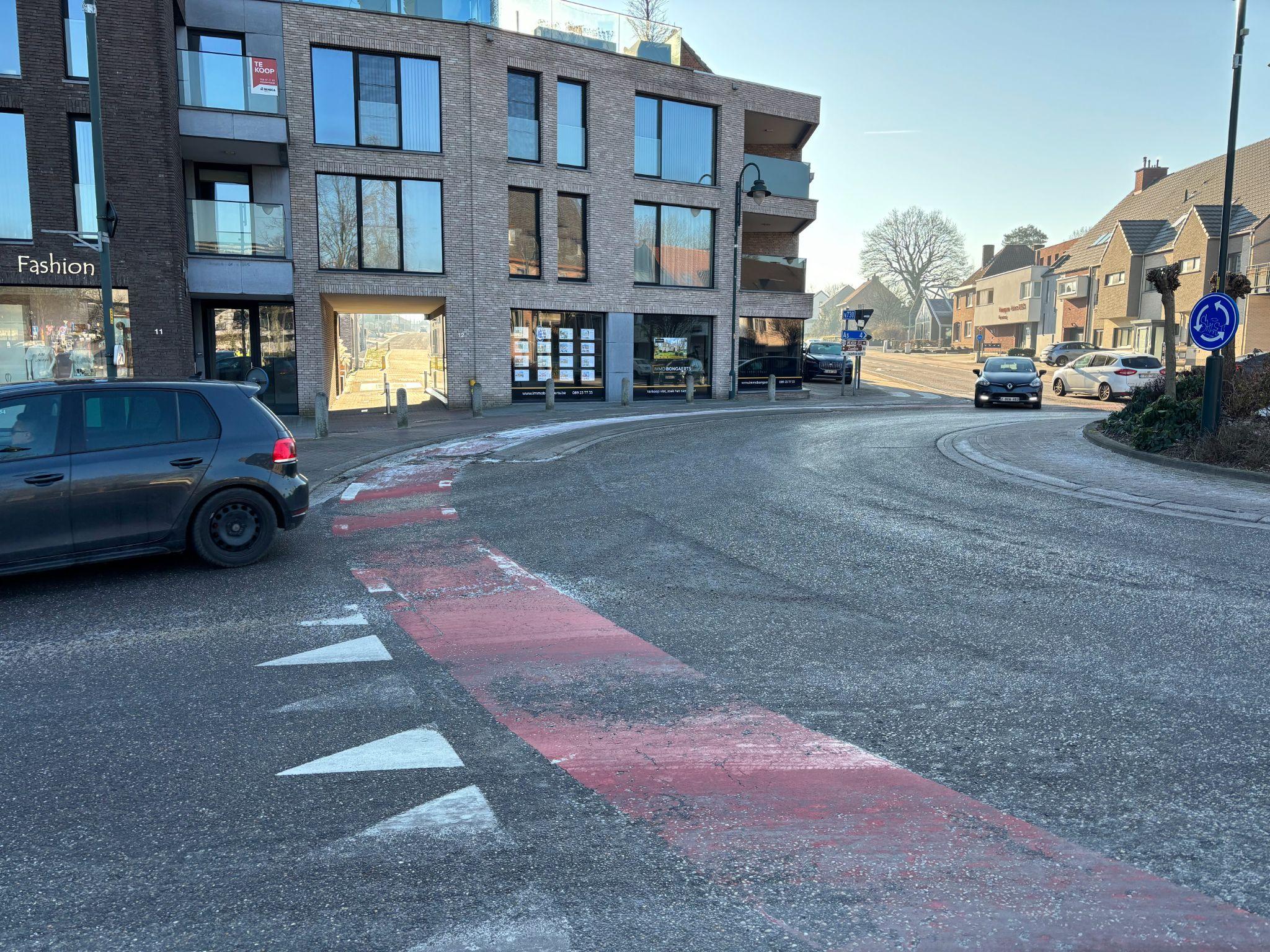 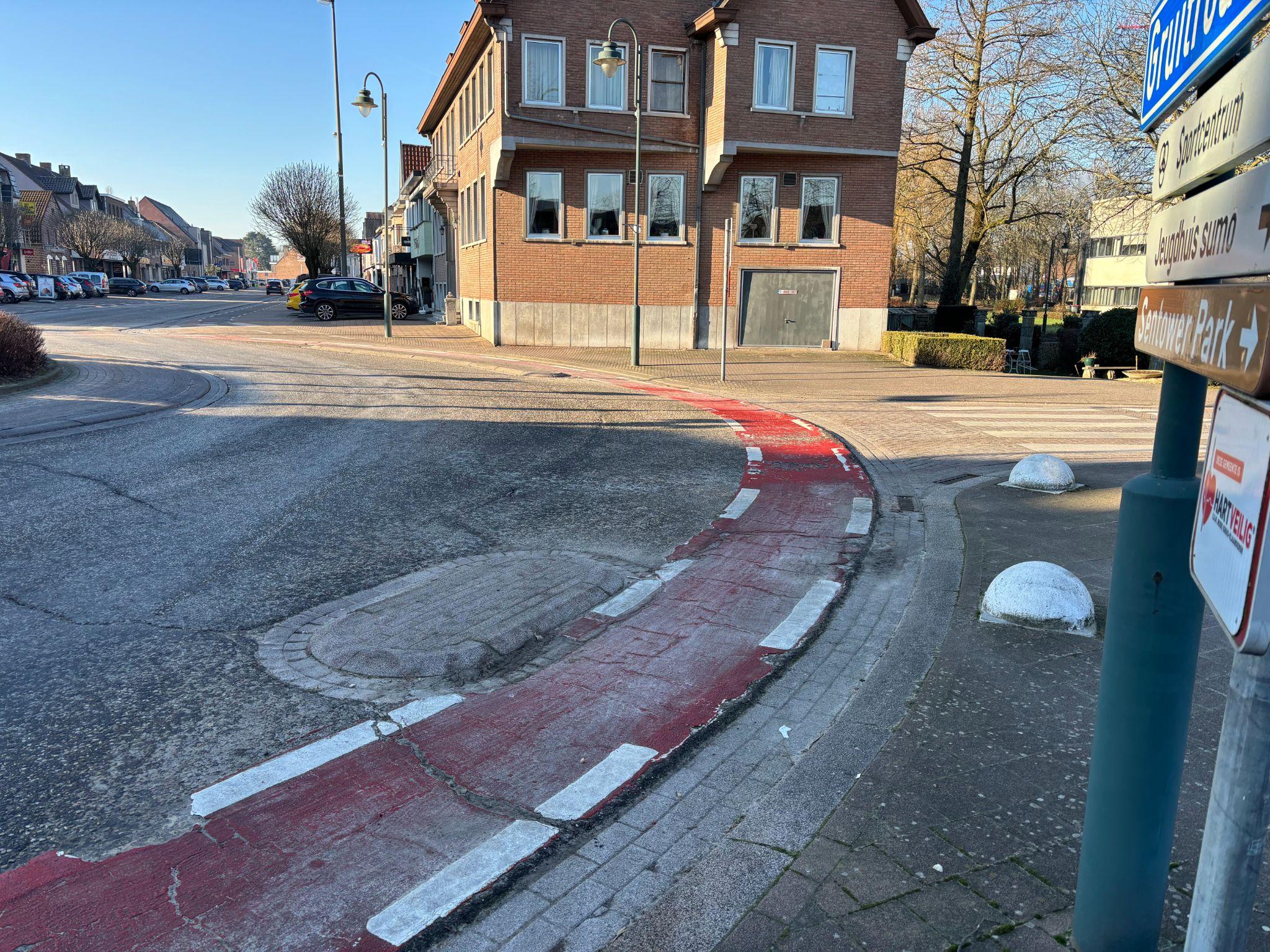 Project
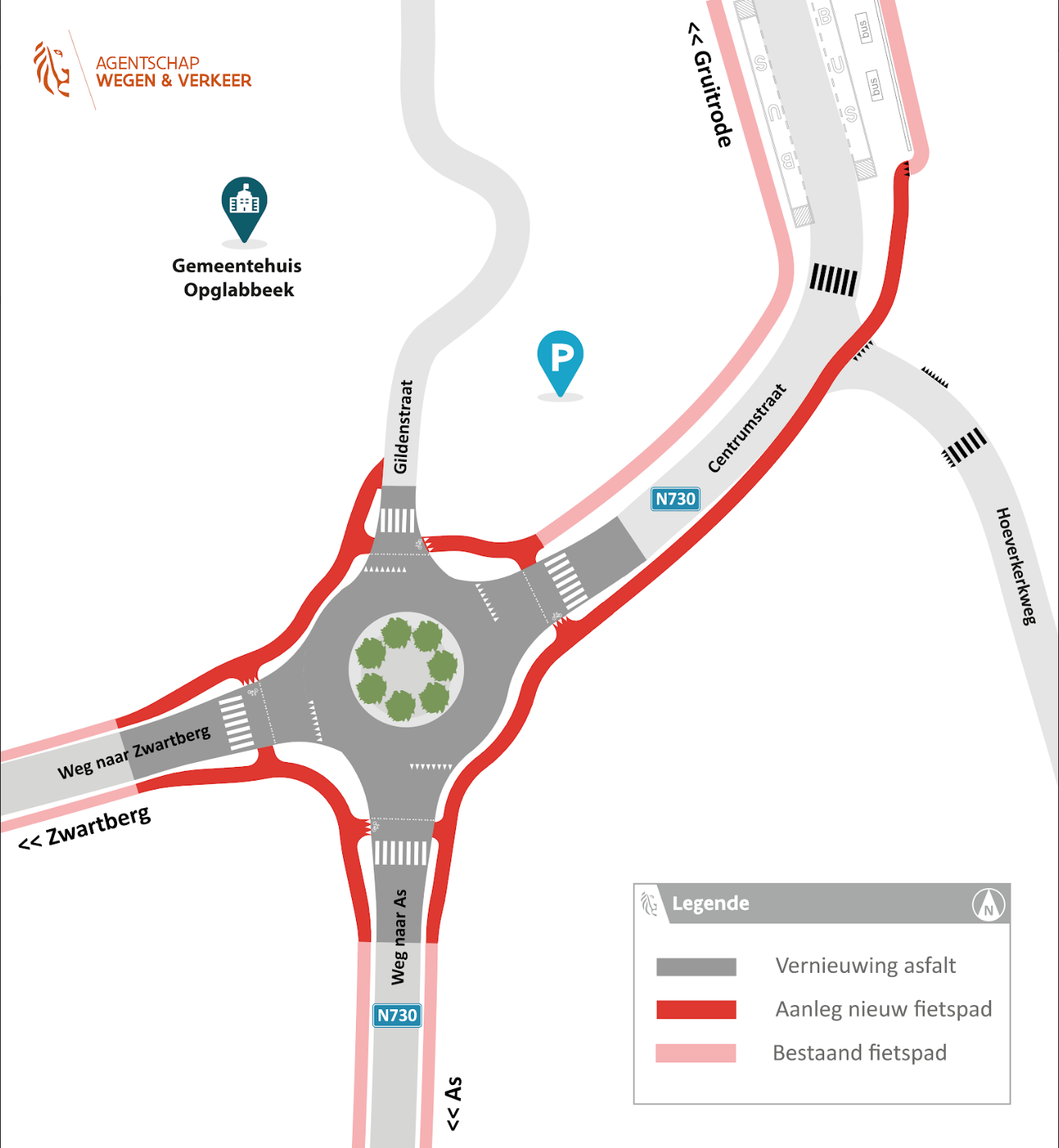 Vrijliggende fietspaden 
Verhardingen & groene zones 
4 veilige fietsoversteekplaatsen
Project
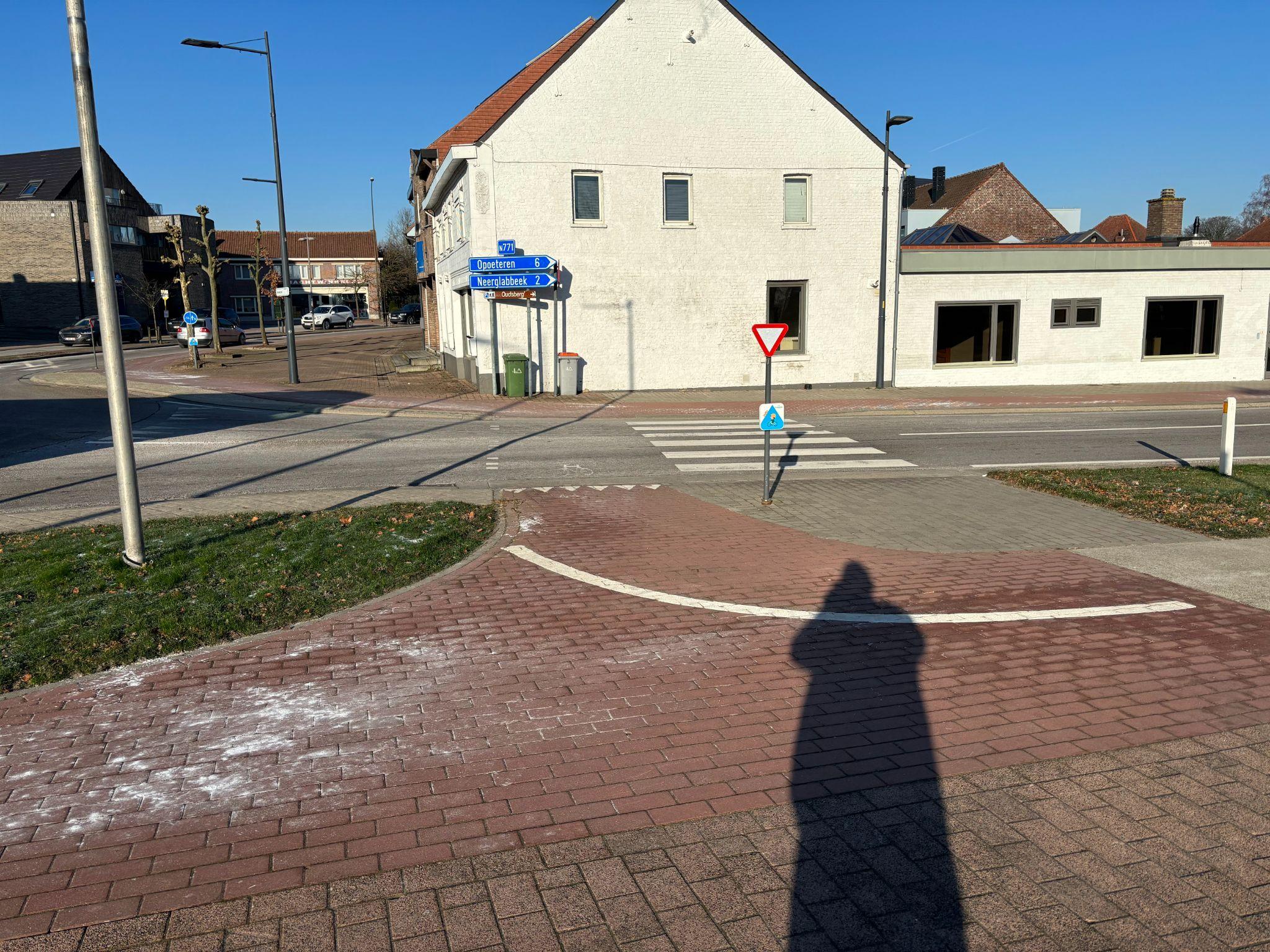 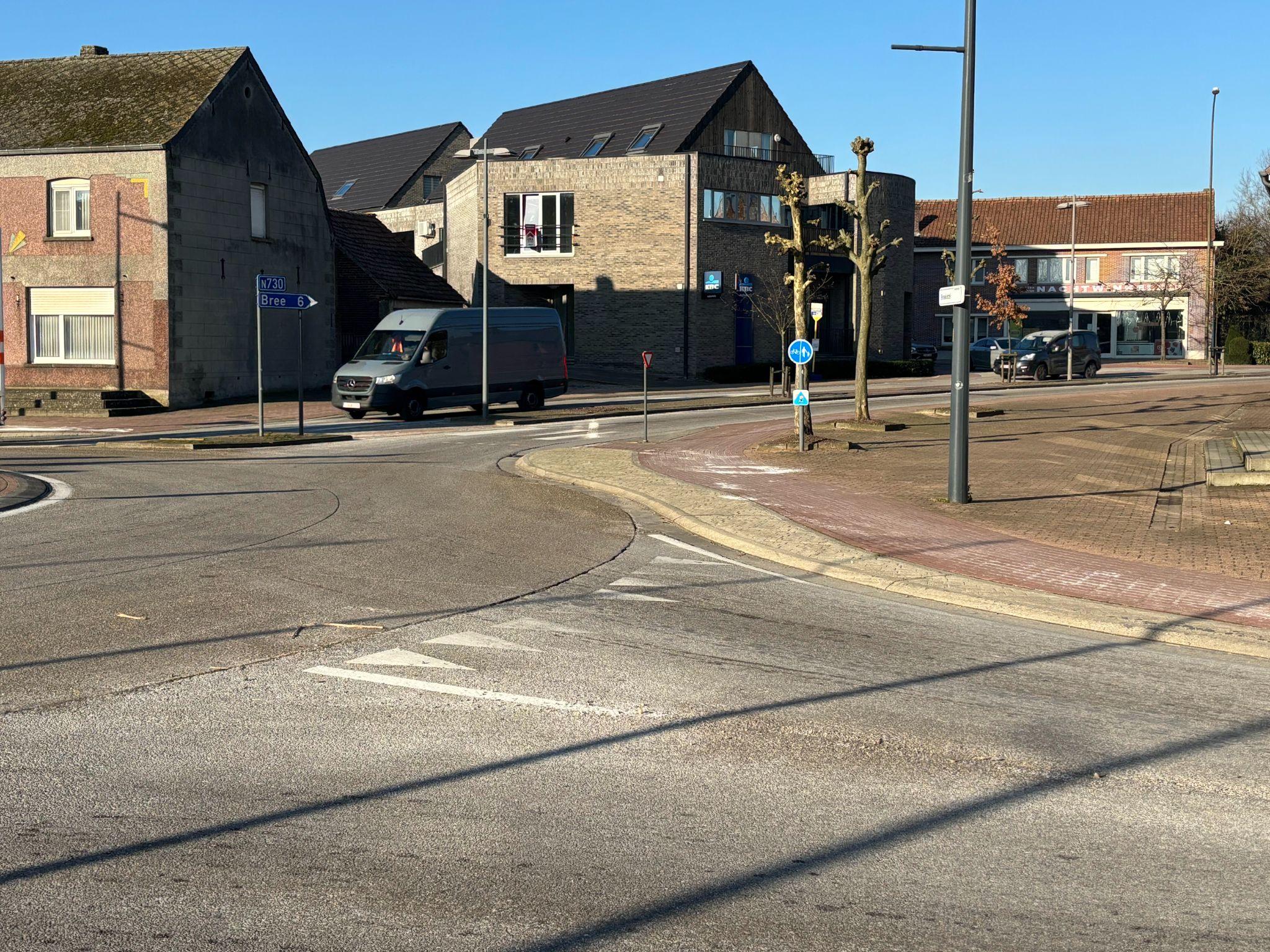 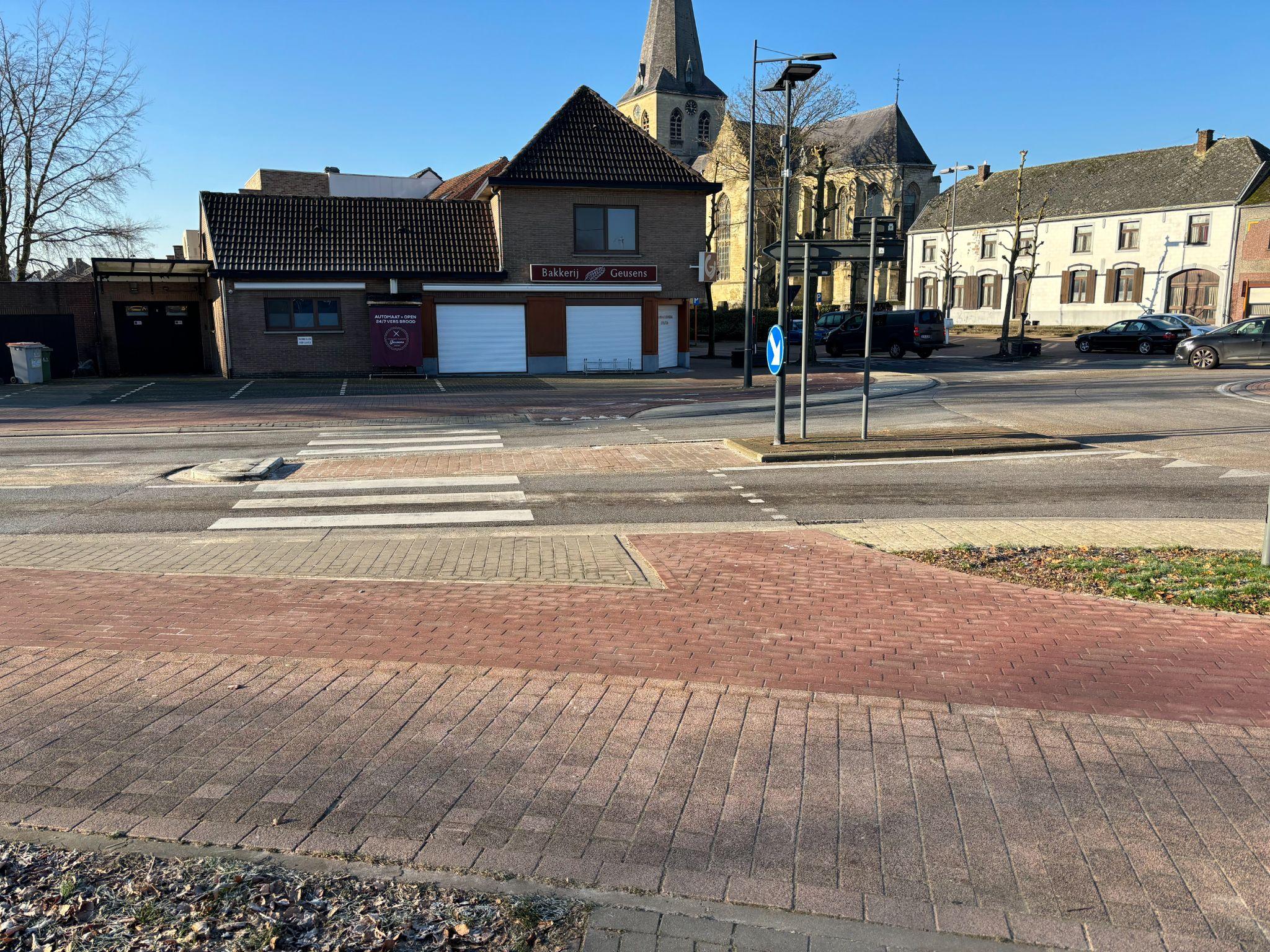 Planning werken
Peter Stulens - projectmanager AWV
Planning werken
Eind februari 2024: start nutsmaatschappijen
Beperkte hinder 
Half maart 2024: start vernieuwing rotonde 
Half mei 2024: einde werken

Op basis van gunstige werf- en weersomstandigheden
Uitvoering werken
Peter Stulens - projectmanager AWV
Uitvoering werken
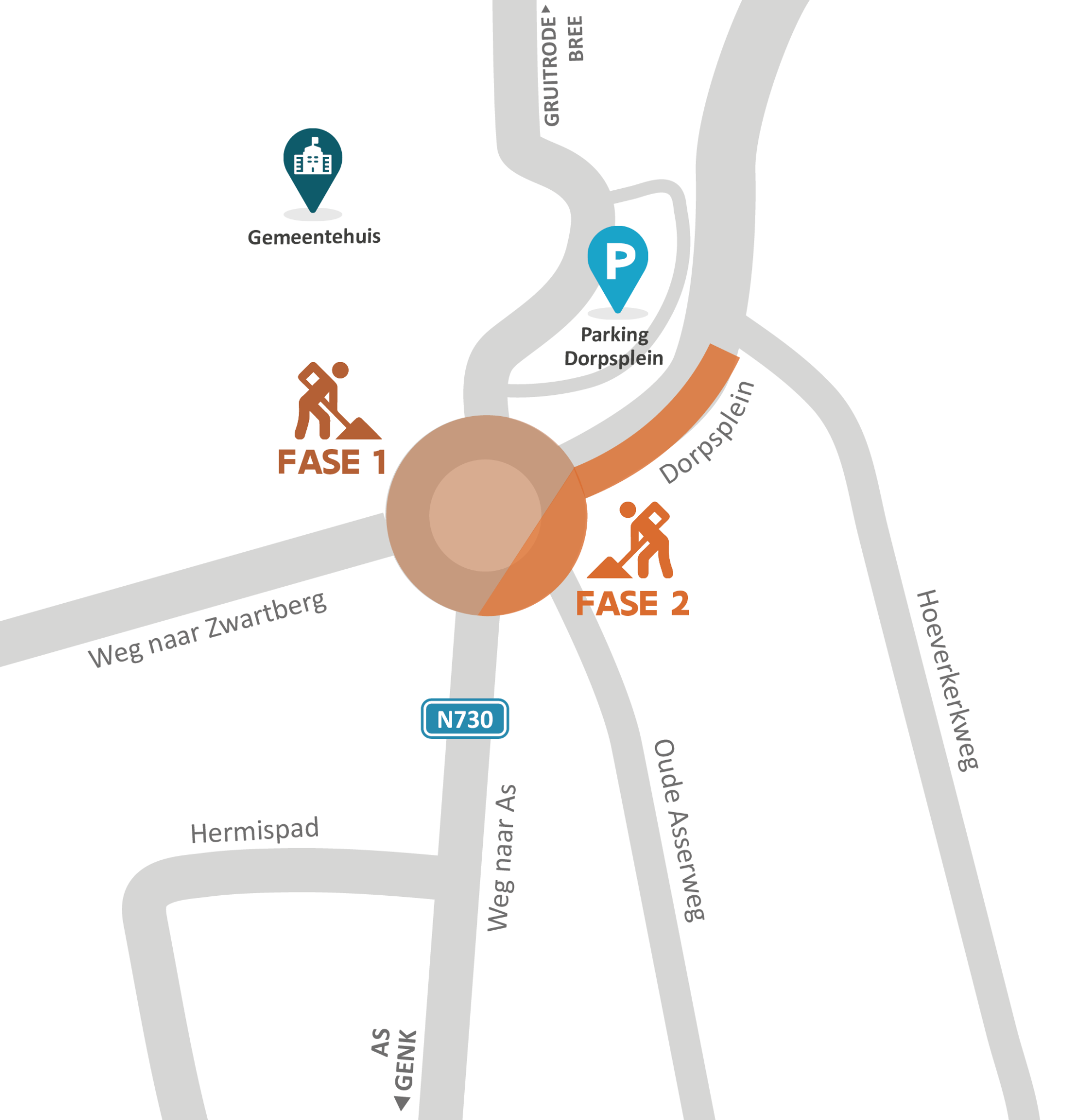 3 fases
Weg naar As, Weg naar Zwartberg, Dorpsplein 4 weken  

Weg naar As & Dorpsplein 4 weken 

Asfaltering1 nacht
Uitvoering werken
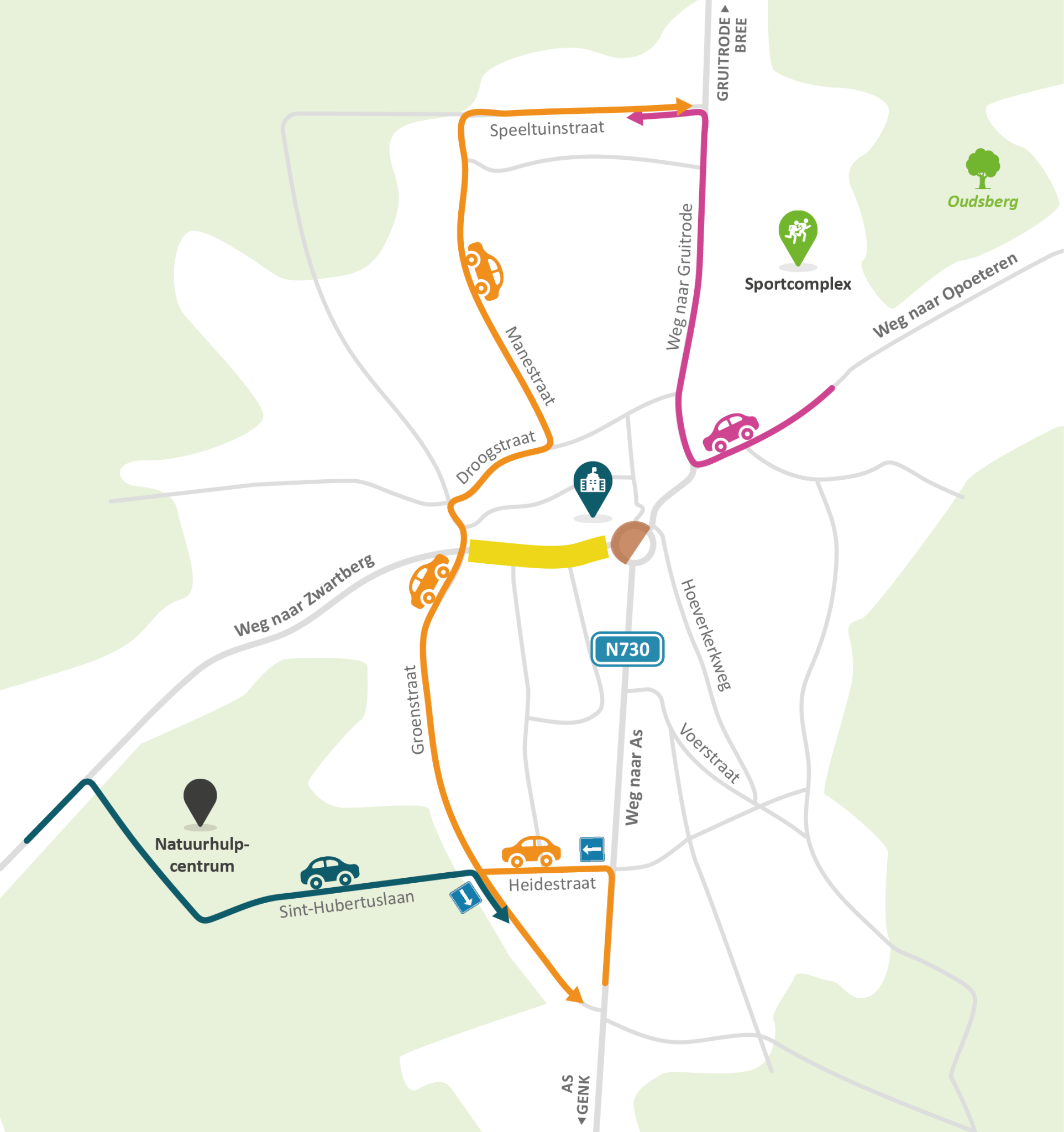 Fase 1
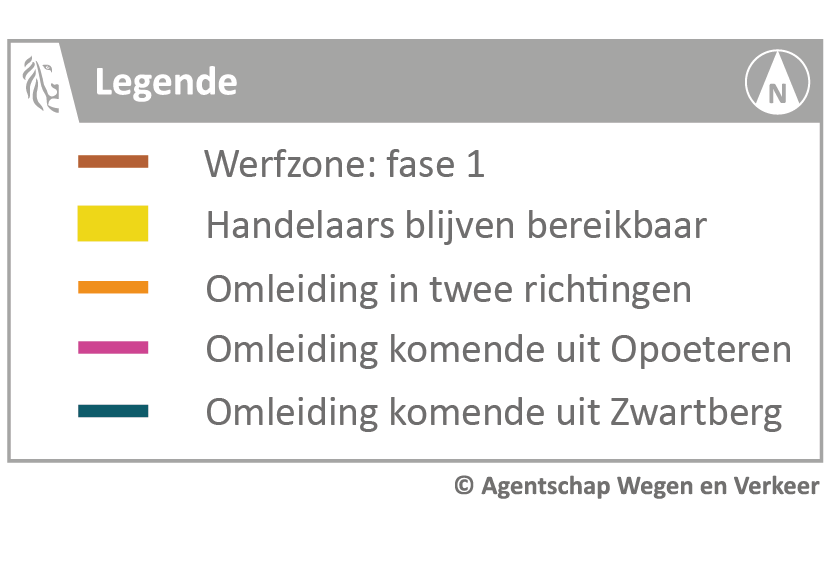 Uitvoering werken
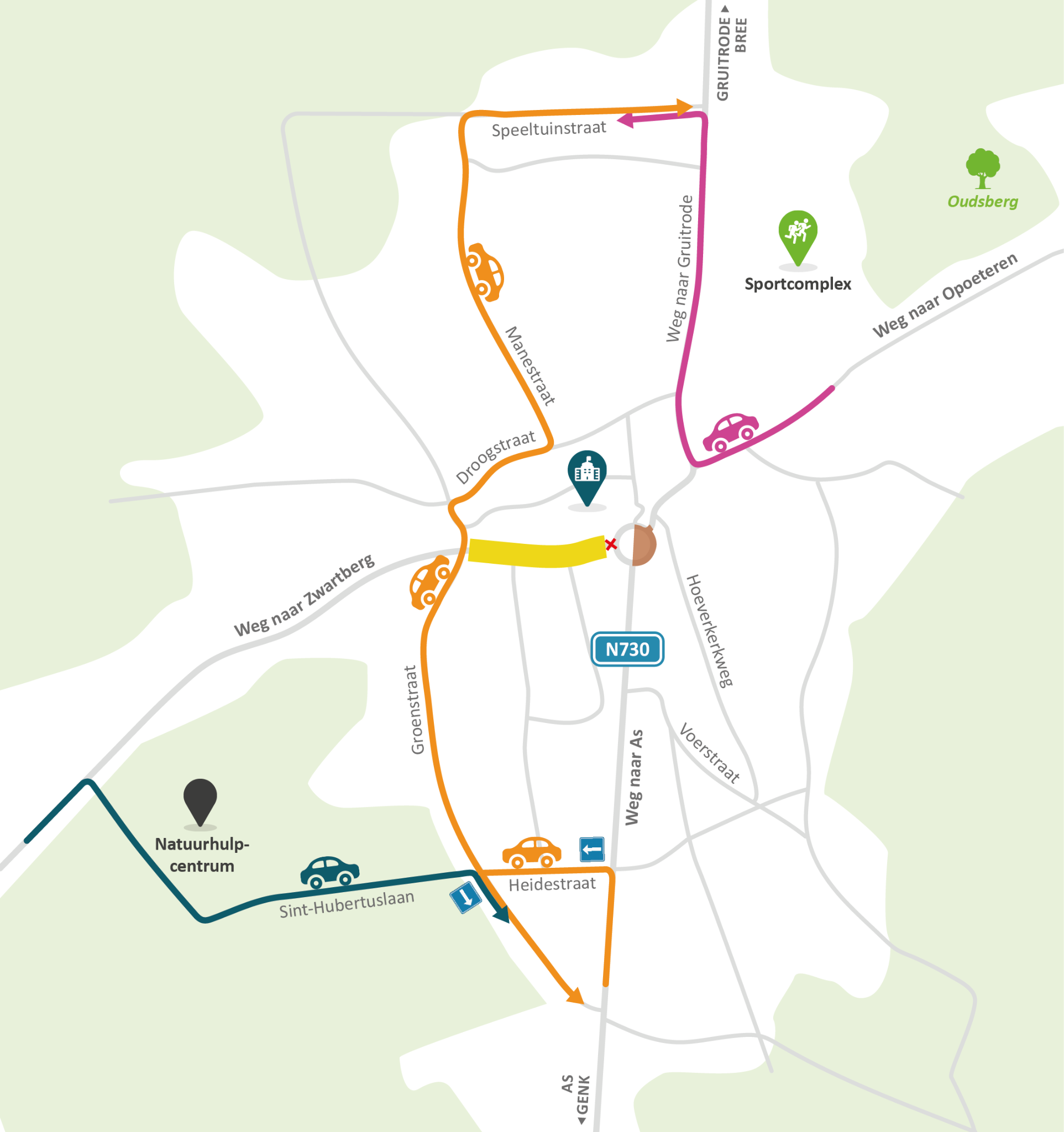 Fase 2
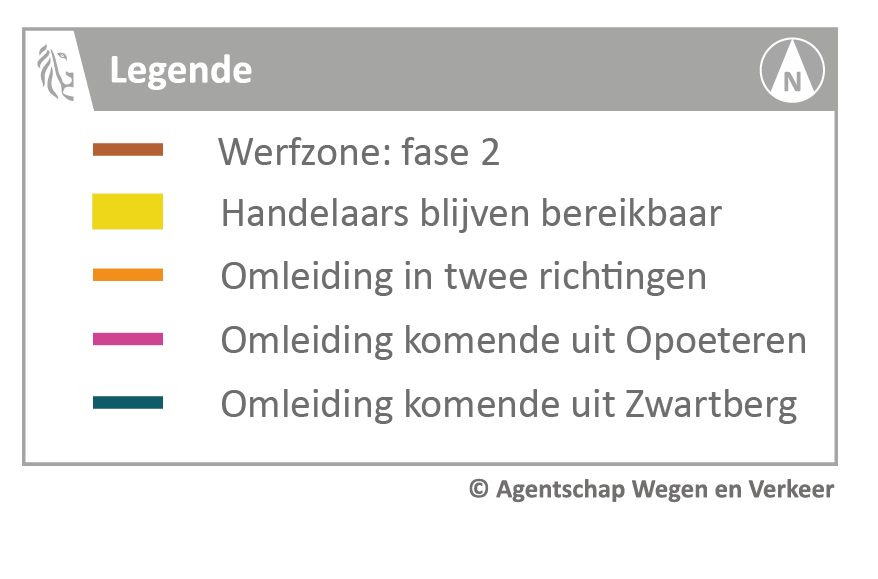 Fietsomleiding
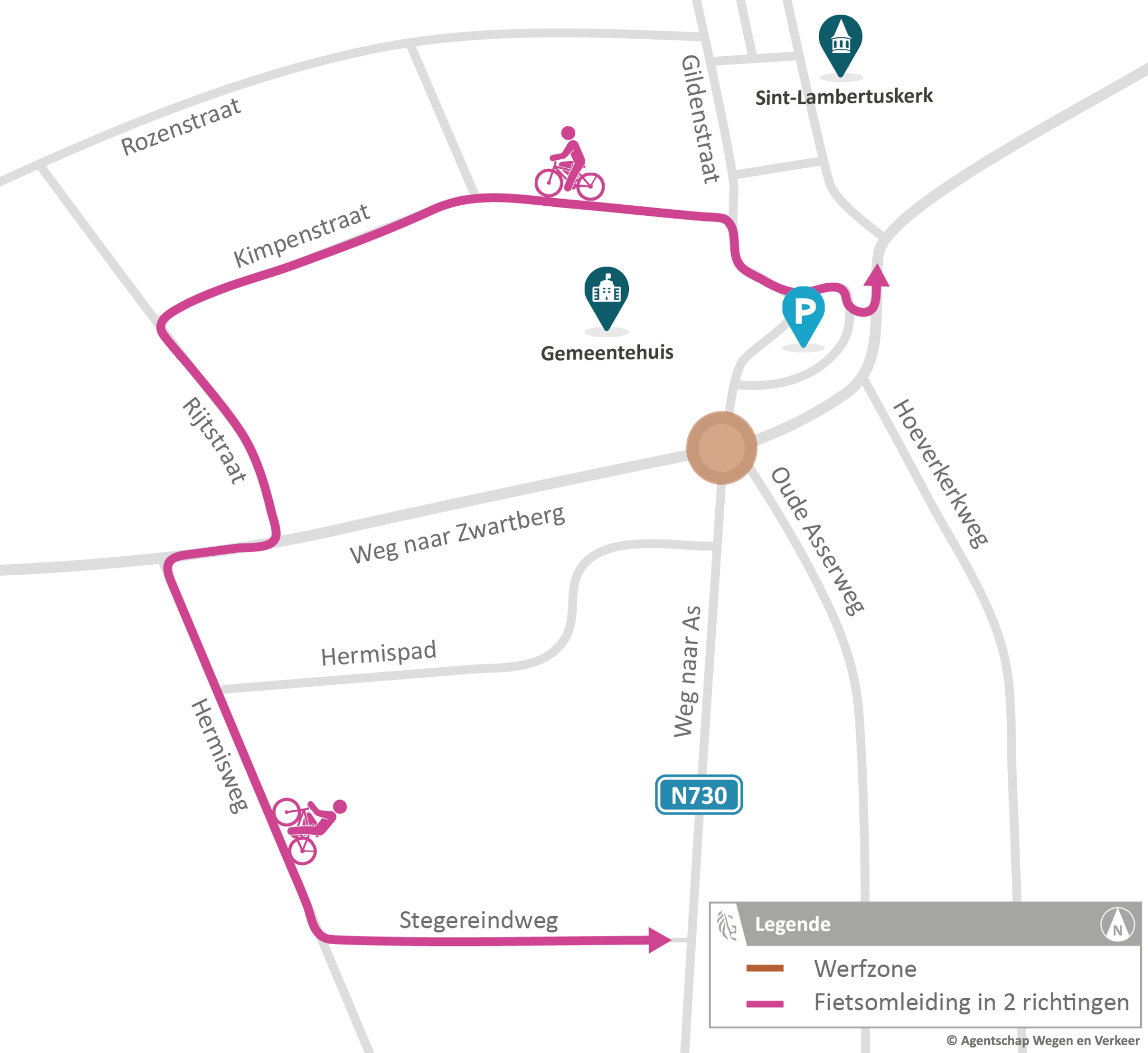 Fase 1 & 2
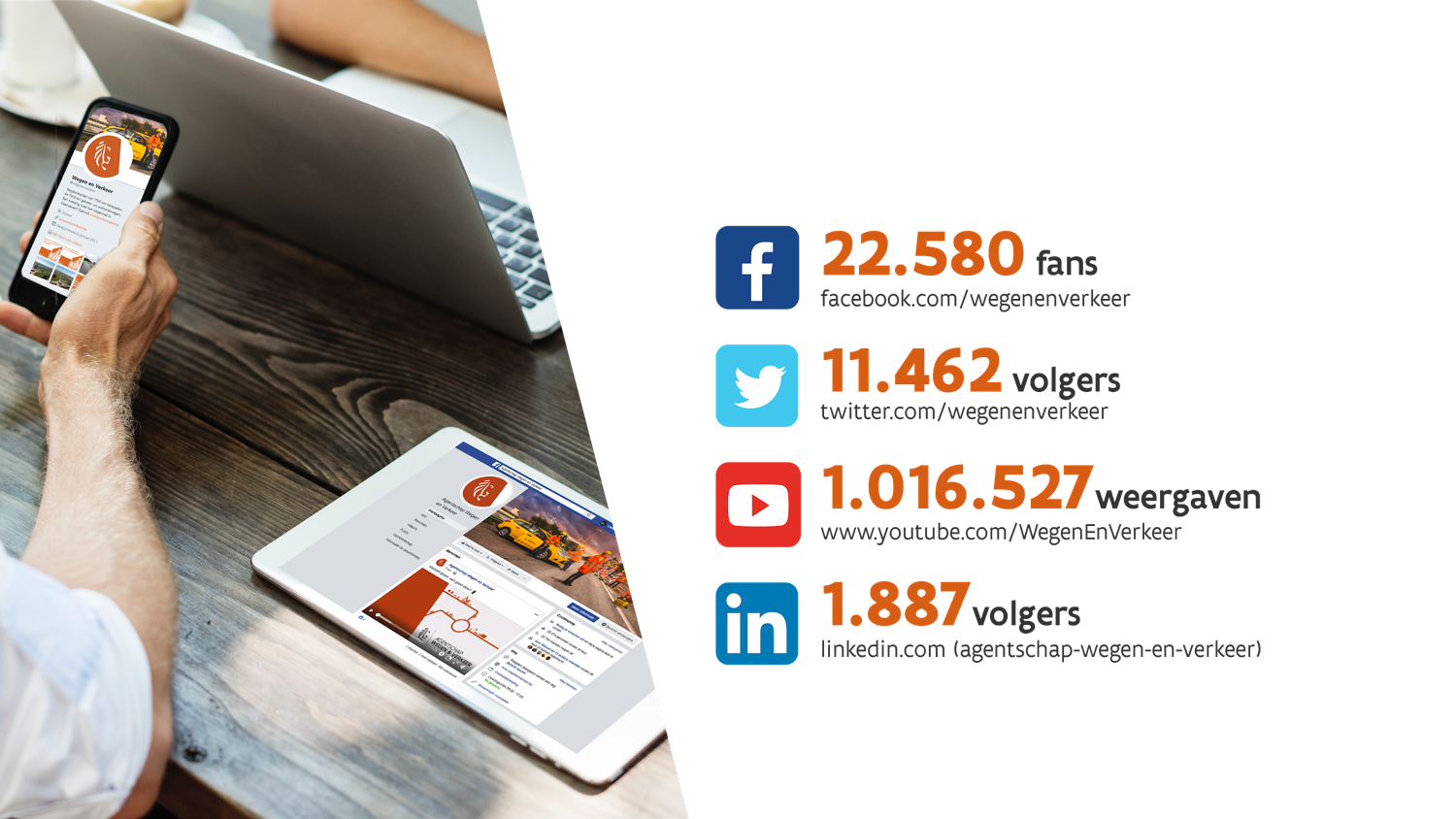 Communicatie & contact
Griet GEEBELEN– Omgevingsmanager AWV
Communicatie brede publiek
(Online) infosessies
Schrijf je in op digitale nieuwsbrief
Bewoners- brieven in omgeving projectzone
Gemeente:
- infomagazine
- website
- social media
Info & contact op webpagina
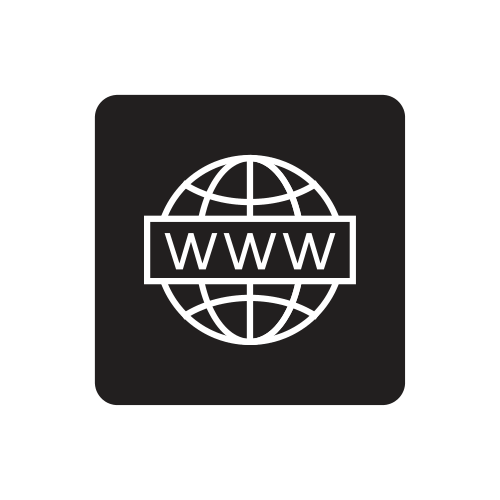 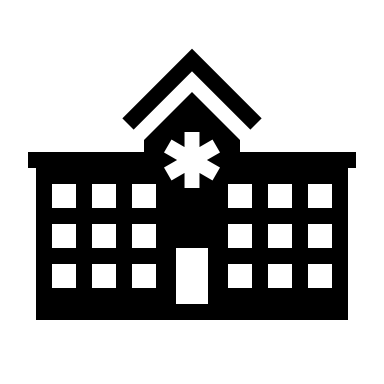 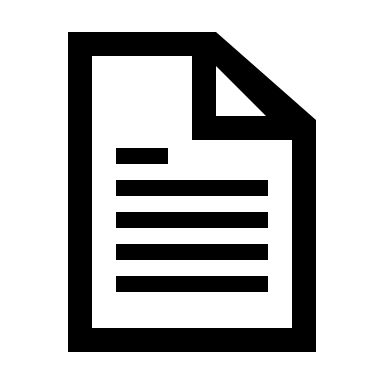 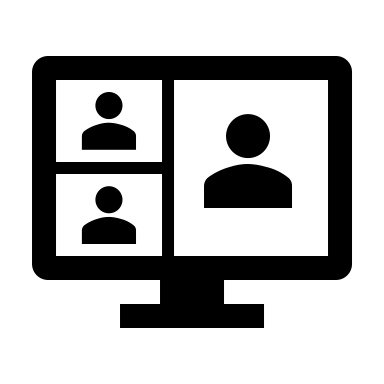 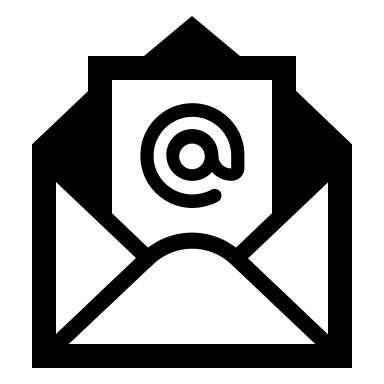 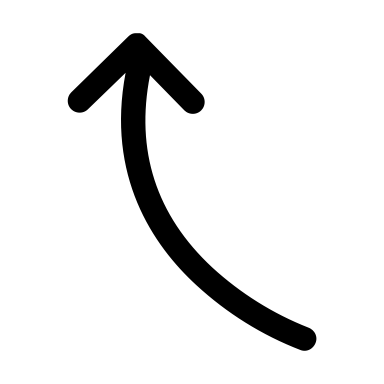 wegenenverkeer.be/oudsbergen
Contact
Algemene vragen over het project en de bereikbaarheid
Omgevingsmanager Wegen en Verkeer

Mail: bereikbaar.limburg@wegenenverkeer.be

Bel 0465 09 40 84 (tijdens de kantooruren)
We horen graag je vragen….
Bedankt voor je aandacht!